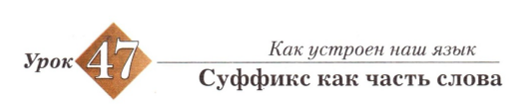 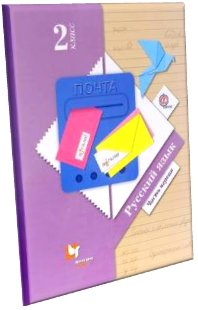 Брязкало Гульнара Тельмановна
учитель начальных классов
МОУ «Лебяженского Центра Общего Образования»
пиши красиво
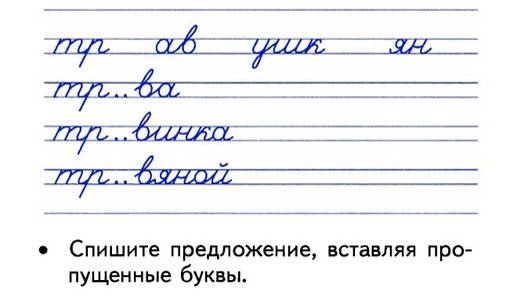 а
а
а
а
е
о
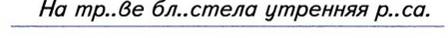 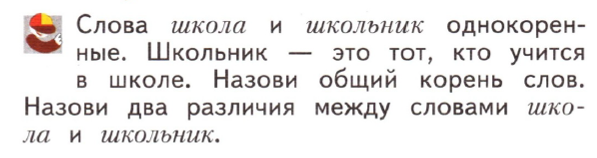 школа        школьник
1) школа ( ж.р.)        школьник (м.р.)
2) школа        школьник
загадка
Я уроки посещаю и всегда веду дневник  сам себя я называю  школьник или...
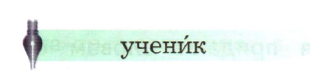 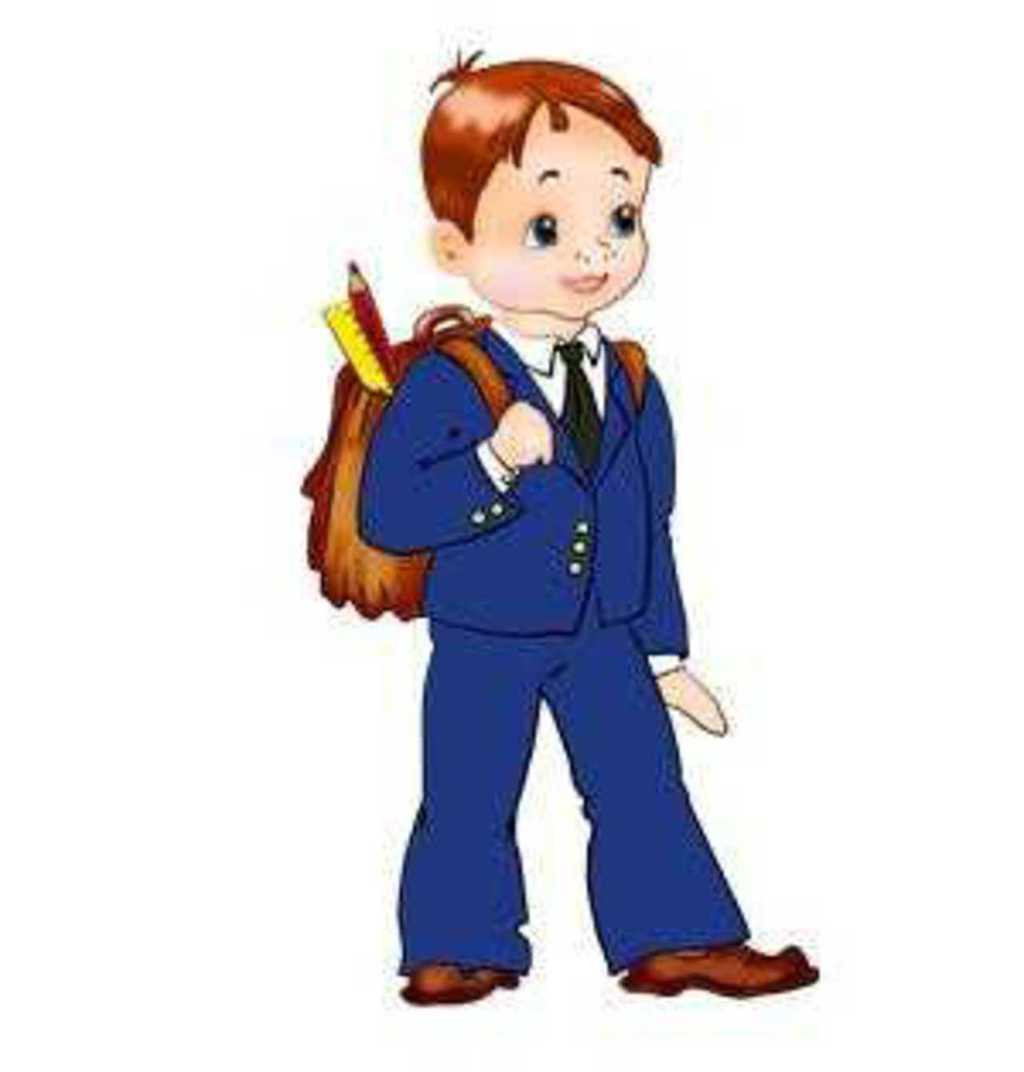 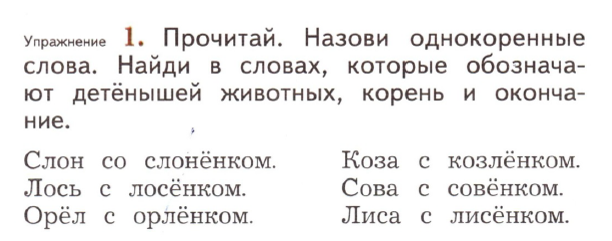 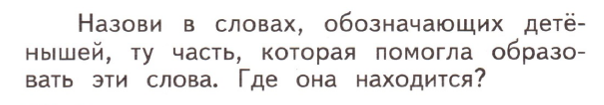 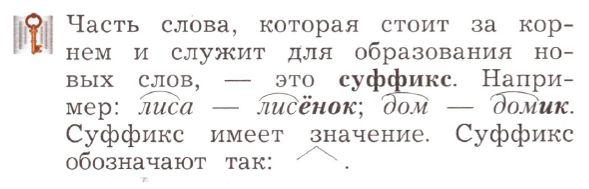 волк-волчица-волчонок
тигр-тигрица-тигрёнок
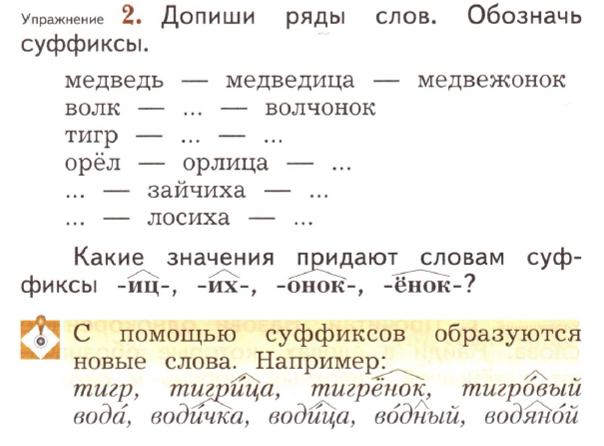 орлёнок
заяц
зайчонок
лось
лосёнок
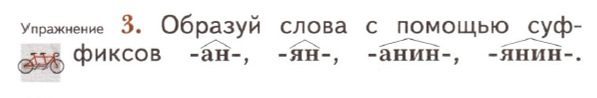 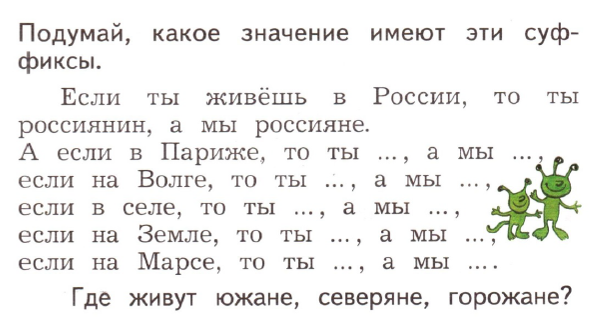 А если в Париже, то ты парижанин, а мы парижане,
если на Волге, то ты волжанин, а мы волжане,
если в селе, то ты селянин, а мы селяне,
если на Земле, то ты землянин, а мы земляне,
если на Марсе, то ты марсианин, а мы марсиане.
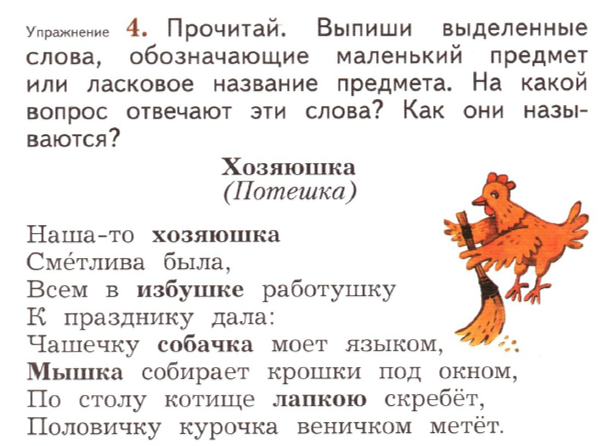 имена существительные
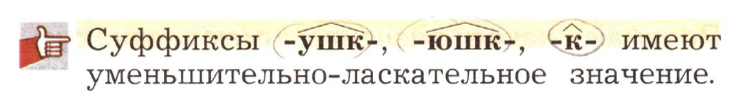 загадка
С хозяином дружит, дом сторожит.Живет под крылечком, а хвост колечком.
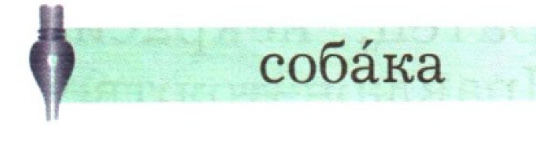 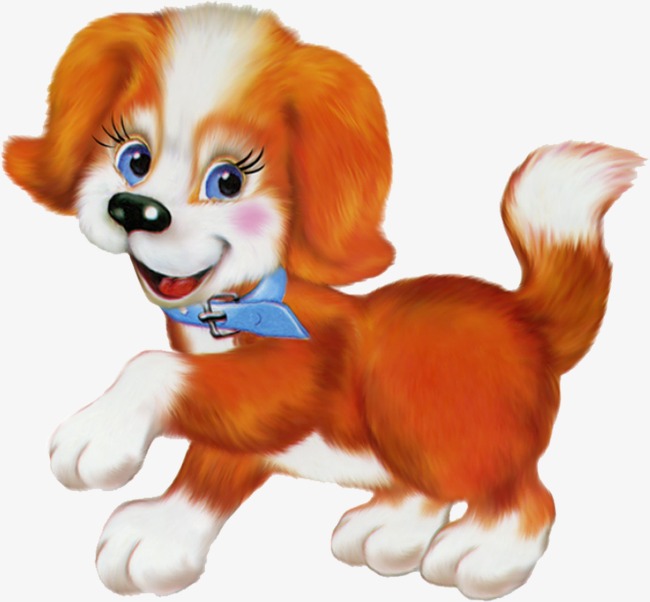 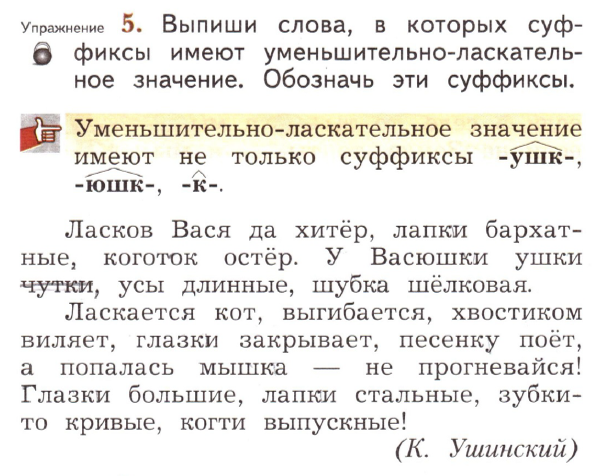 Лапки,
коготок,
Васюшки,
ушки,
шубка,
хвостиком,
глазки,
песенку,
мышка,
зубки
Вы можете использовать данное оформление 
для создания своих презентаций, 
но в своей презентации вы должны указать 
источник шаблона: 

Ранько Елена Алексеевна 
учитель начальных классов  
МАОУ лицей №21
  г. Иваново

Сайт: http://elenaranko.ucoz.ru/
Интернет – ресурсы:
http://www.italcasadecor.com/public/maxfoto/445.jpg   верхний бордюр 

http://i044.radikal.ru/1012/ba/7acc40be4785.png   картинка для создания фона

Фон  и нижний бордюр сделаны в программе Adobe Photoshop